Борьба с коррупцией (антикоррупция).
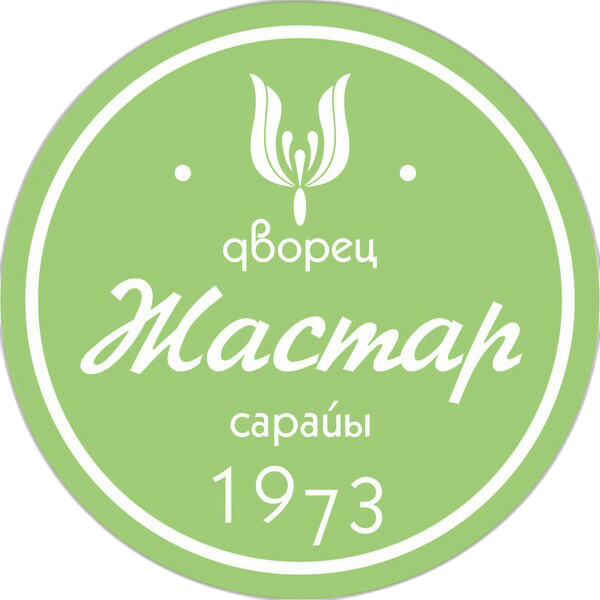 Что такое коррупция и антикоррупция?
Антикоррупция — это противодействие коррупции.
Коррупция — термин, обозначающий обычно использование должностным лицом своих властных полномочий и доверенных ему прав, а также связанных с этим официальным статусом авторитета, возможностей, связей в целях личной выгоды, противоречащее законодательству и моральным установкам.
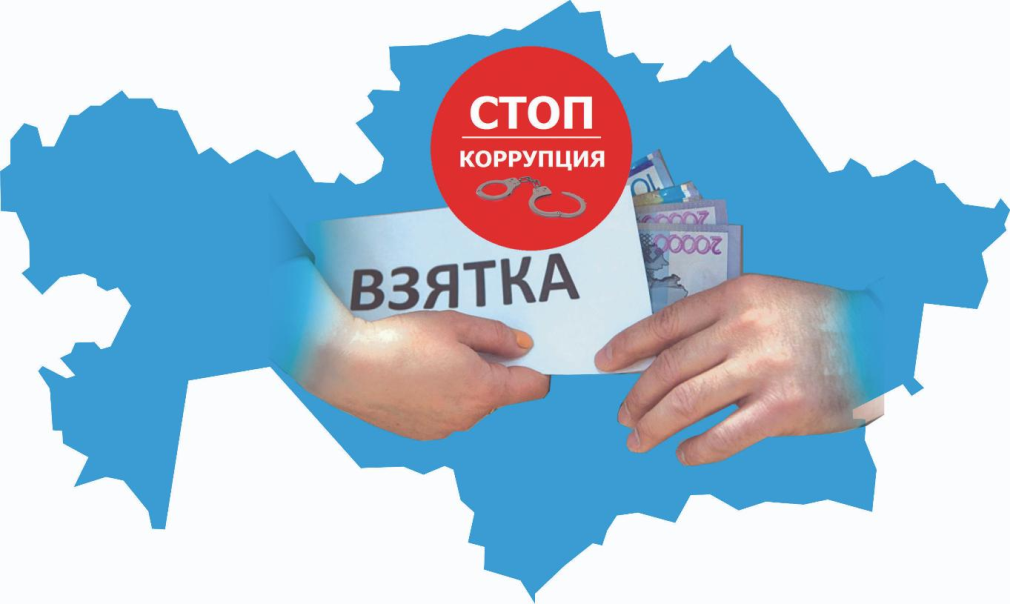 ЗАКОН РЕСПУБЛИКИ КАЗАХСТАНО противодействии коррупции(5 глав)
Глава 1. Общие положения.
Глава 2. Меры противодействия коррупции.
Глава 3. Субъекты противодействия коррупции и их полномочия.
Глава 4. Устранение последствий коррупционных правонарушений.
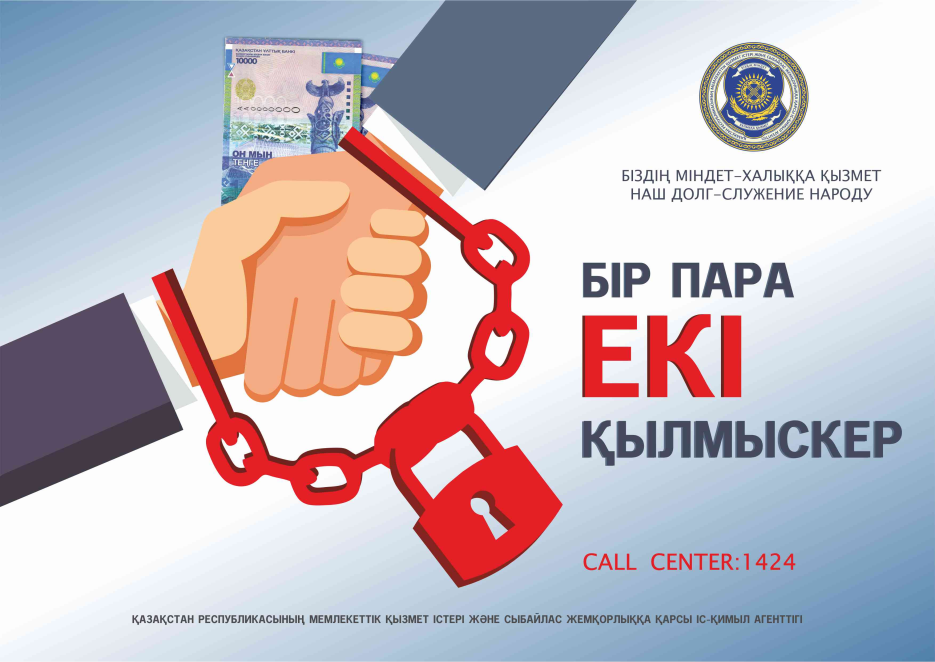 Глава 5. Заключительные и переходные положения.
Агентство Республики Казахстан по противодействию коррупции
В целях дальнейшего совершенствования системы государственной службы и противодействия коррупции 13 июня 2019 года Указом Главы государства №12 Национальное бюро по противодействию коррупции преобразовано в Агентство Республики Казахстан по противодействию коррупции (Антикоррупционную службу).
Согласно Указу, Агентство является независимым правоохранительным органом, наделенным исключительными комплексными компетенциями в противодействии коррупции, в то время как Национальное бюро являлось ведомством в составе Агентства Республики Казахстан по делам государственной службы и противодействию коррупции.Агентство по противодействию коррупции призвано усилить борьбу с коррупцией и повысить эффективность ее превенции.
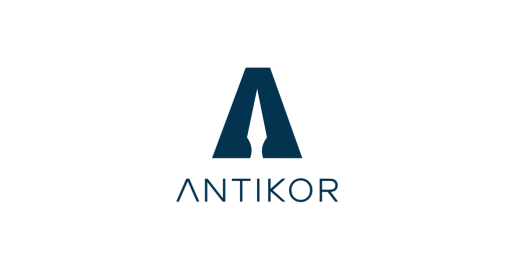 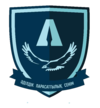 Куда обратиться, если вы столкнулись с фактом коррупции
В какие органы обращаться:
Тем, кто сам столкнулся с коррупционными проявлениями со стороны государственных служащих или же невольно стал свидетелем незаконных коррупционных нарушений, могут и должны обратиться в Агентство Республики Казахстан по противодействию коррупции (Антикоррупционную службу). Сделать это можно следующим способом:
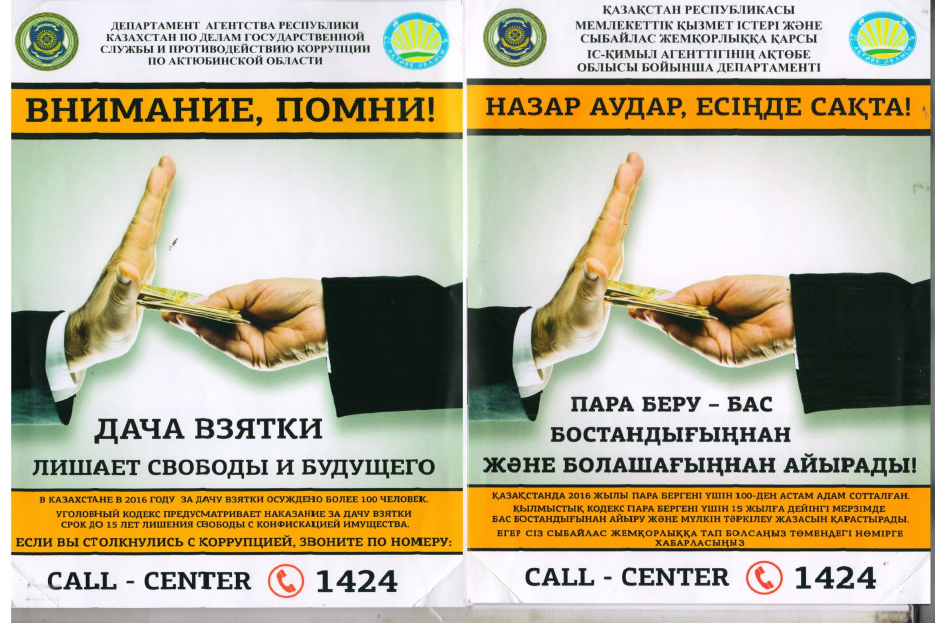 - Письменно написав на почтовый адрес: 010000, город Нур-Султан, улица Сейфуллина, 37 дом, или в территориальные Департаменты по месту проживания;- Если у вас есть ЭЦП, то можно обратиться через онлайн-сервис портала электронного правительства egov.kz;- Позвонив на единый номер в Сall-центр Антикоррупционной службы - 1424. Звонок бесплатный.
Что грозит за предоставление заведомо ложных сведений о коррупционных правонарушениях
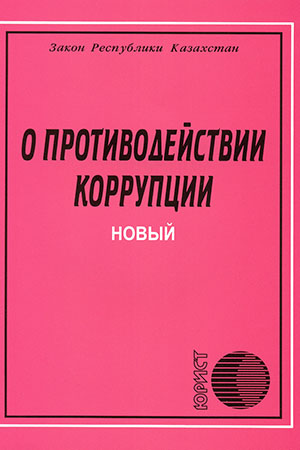 1 МРП на 01 января 2021 года = 2 917 тенге
Наказание за предоставление заведомо ложных сведений о фактах коррупционных правонарушений определено в статье 439 Кодекса об административных правонарушениях Республики Казахстан и влечет предупреждение или штраф для физических лиц в размере 20 МРП, или 58 340 тенге.
Если аналогичное действие, совершается повторно в течение года после того, как было наложен административное взыскание, то штраф для физических лиц будет в размере 40 МРП, или 116 680 тенге.
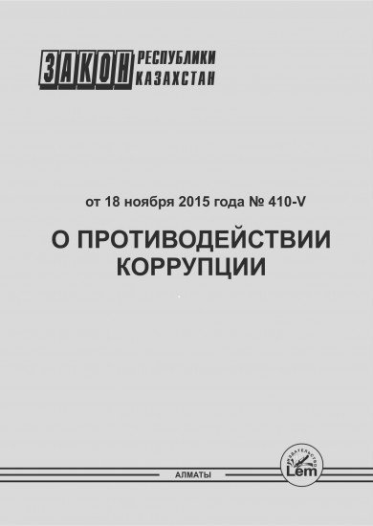 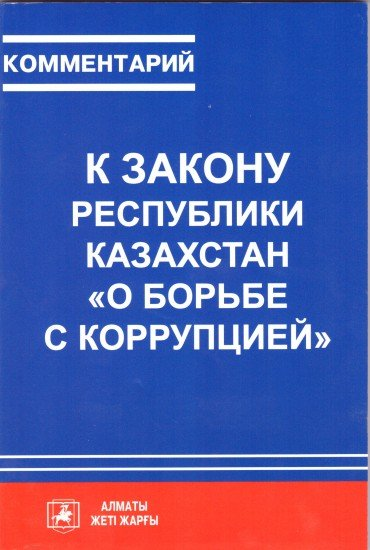 Как поощряют лиц, которые сообщают о фактах коррупционного правонарушения или оказывают содействие в противодействии коррупции.
Следует отметить, что те, кто сообщили о факте коррупционного правонарушения или оказывают содействие в противодействии коррупции, берутся под защиту государства. А так же Правительством Республики Казахстан разработана система поощрительных мер.В основном поощрение подразумевается в виде единовременного денежного вознаграждения.
Его размеры устанавливаются в зависимости от значимости действия.
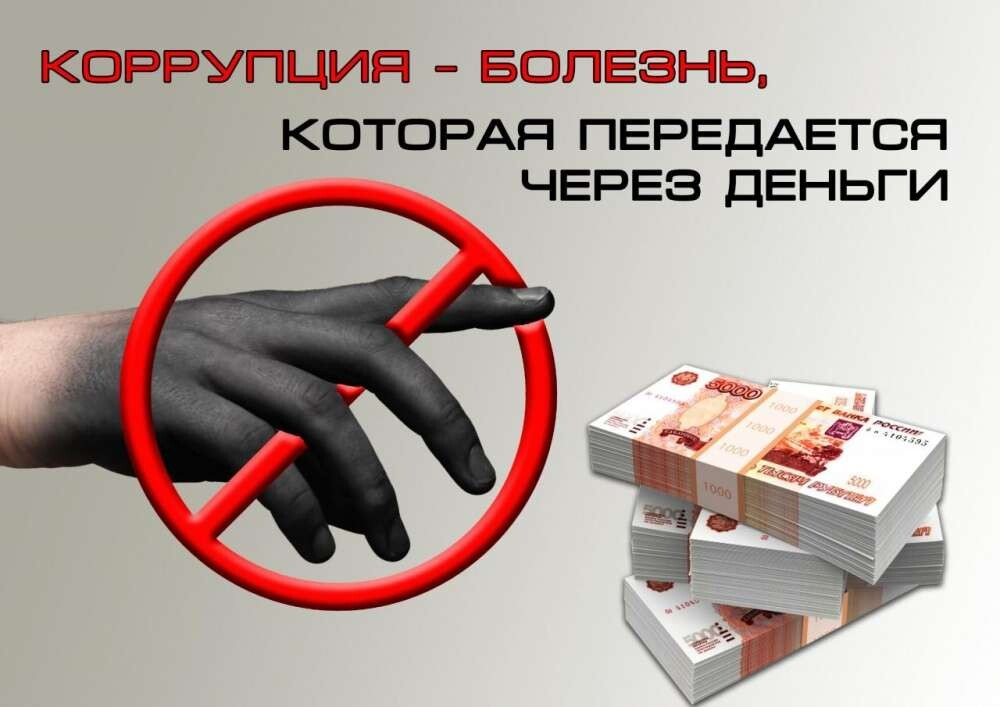 Естественно, что на на лиц, которые сообщили заведомо ложную информацию о факте коррупционного правонарушения, поощрение не распространяется.
Не забывайте!
Коррупция - негативное явление современного общества.
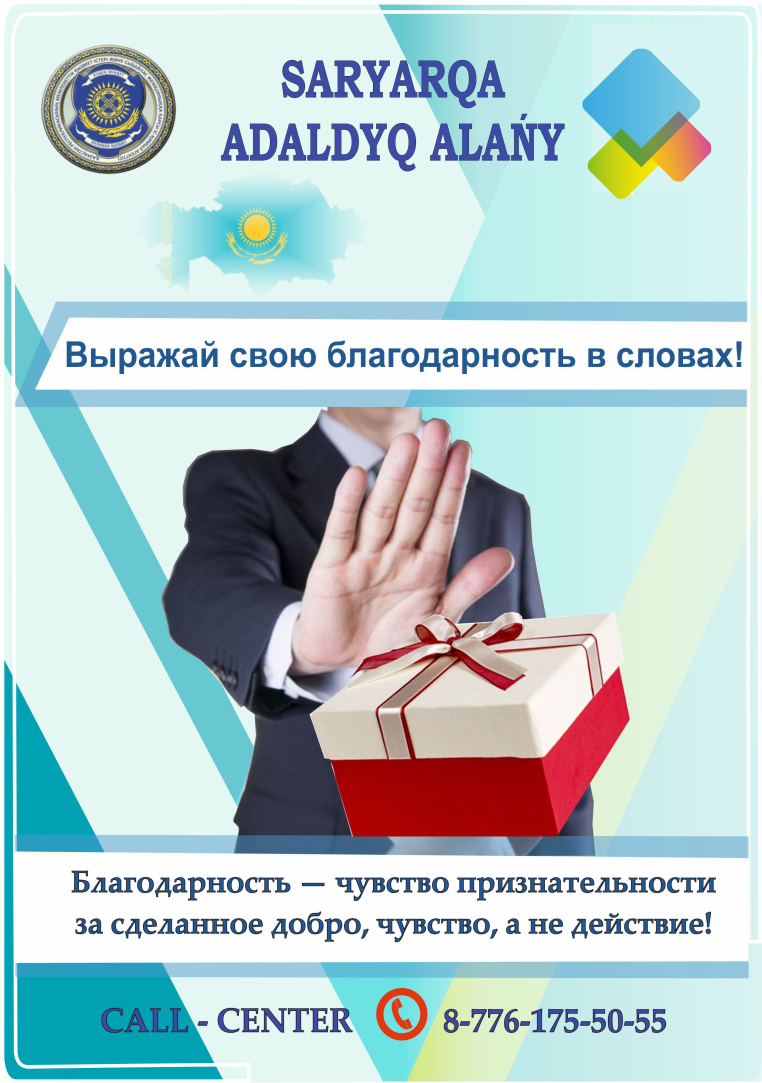 Последствия коррупции обширны:
Некачественное здравоохранение.
Плохое образование.
Разложение правоохранительной системы.
Упадок предпринимательства. 
Деградация экономики.
Развал армии.
И многие другие…
Таким образом, коррупция вредна не только для населения, но и для власти в долгосрочной перспективе.